Fig. 1. Inhibition of TNF-α synthesis by chloroquine in the absence of concomitant decrease in TNF-α mRNA. (A) Human ...
Rheumatology (Oxford), Volume 45, Issue 6, June 2006, Pages 703–710, https://doi.org/10.1093/rheumatology/kei282
The content of this slide may be subject to copyright: please see the slide notes for details.
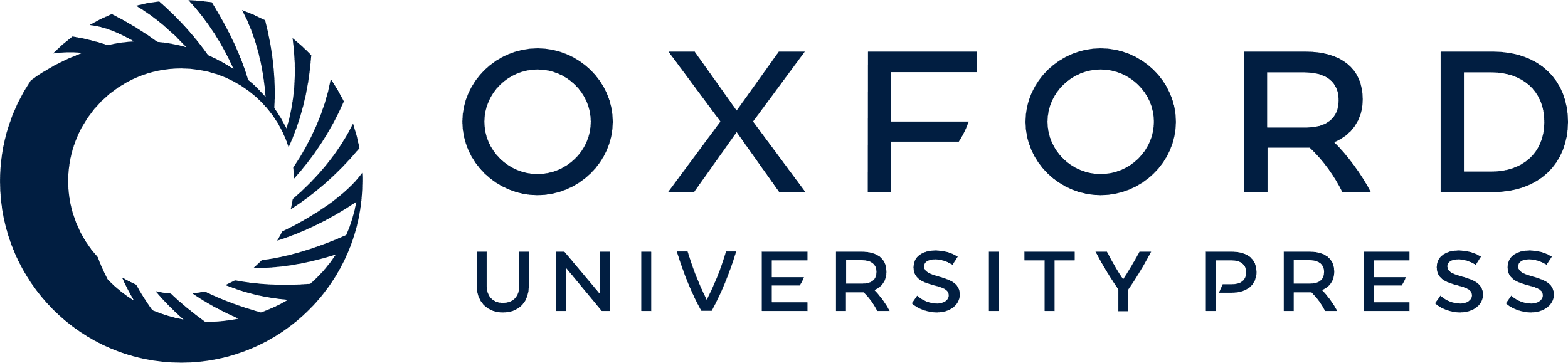 [Speaker Notes: Fig. 1. Inhibition of TNF-α synthesis by chloroquine in the absence of concomitant decrease in TNF-α mRNA. (A) Human PBMCs, monocytes/macrophages, U937 and THP-1 cells were incubated with or without various doses of chloroquine for 2 h. After addition of LPS (1 μg/ml), PBMCs and monocytes/macrophages were incubated for 12 h, and U937 and THP-1 cells for 6 h. TNF-α in the culture medium and cell lysate was measured by ELISA. (B) Total cellular RNA was prepared from cells incubated as in (A) after 4 h of LPS induction. Northern blot analysis of TNF-α and GAPDH mRNA was carried out with digoxigenin-labelled probes and the bands were visualized by the chemiluminescence reaction. The data represent three independent experiments.


Unless provided in the caption above, the following copyright applies to the content of this slide: © The Author 2006. Published by Oxford University Press on behalf of the British Society for Rheumatology. All rights reserved. For Permissions, please email: journals.permissions@oxfordjournals.org]